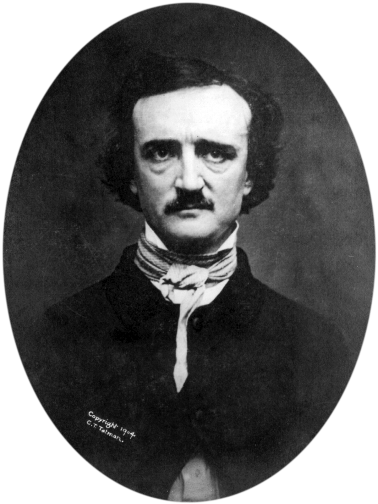 “Human ingenuity cannot concoct a cipher which human ingenuity cannot resolve.”
Edgar Allan Poe, 1841
CS-127 / CSCI E-127: Cryptography
Tue-Thu 10:30am-1:00pm, Maxwell Dworkin G-125
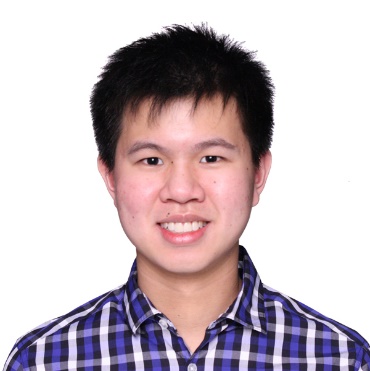 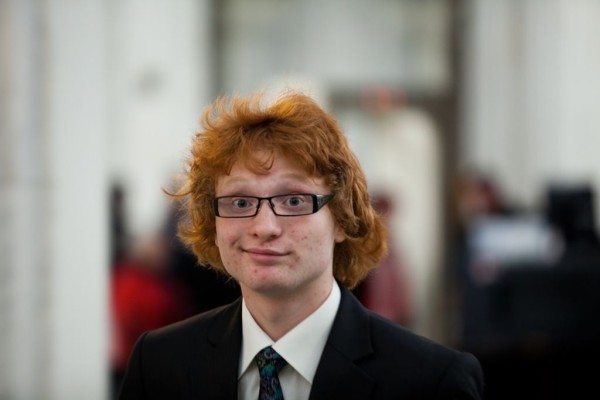 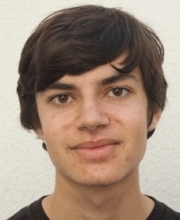 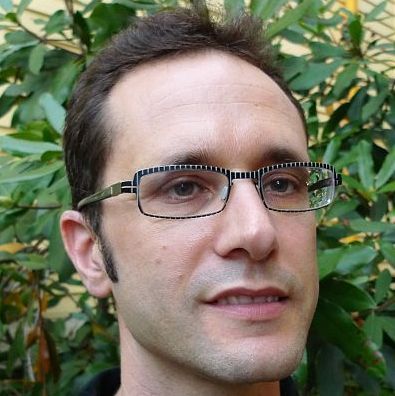 MarkYao
NathanManohar
BoazBarak
Tudor Giurgica-Tiron
boaz@seas
giurgicatiron
nmanohar
markyao
Web page: http://www.boazbarak.org/cs127(Google “cs 127 boaz”)
Canvas: Submit P-sets, quizzes,  watch videos.Piazza (web, app):  discussions, announcements, questions.
Sign up!
cs127@seas.harvard.edu
History of Crypto: 3000BC-1976
Design crypto system
Fix crypto system
Believe impossible to break
Use for life or death applications
Die
System is broken
Example 1: Mary’s cipher
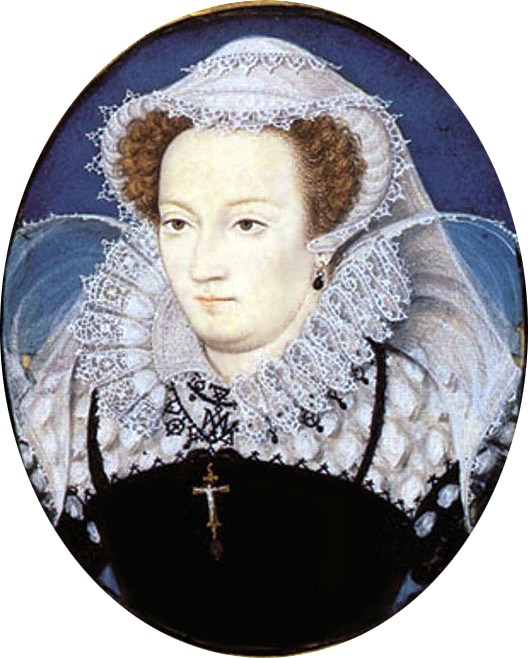 Mary queen of Scot planned to assassinate her cousin queen Elisabeth in 1587.
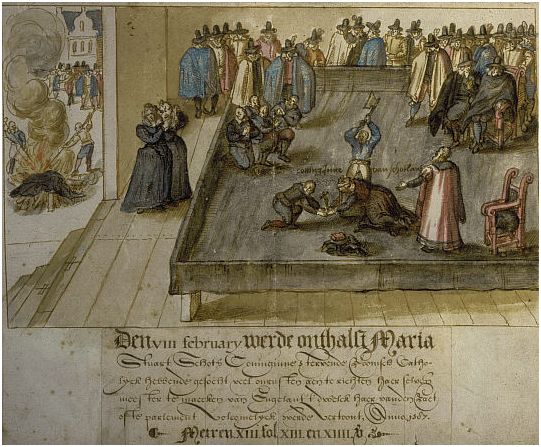 Communicated plot using substitution cipher
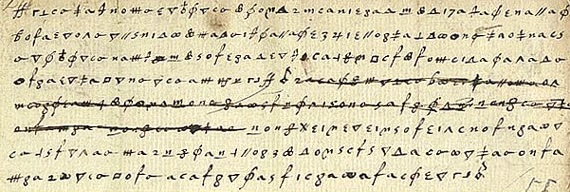 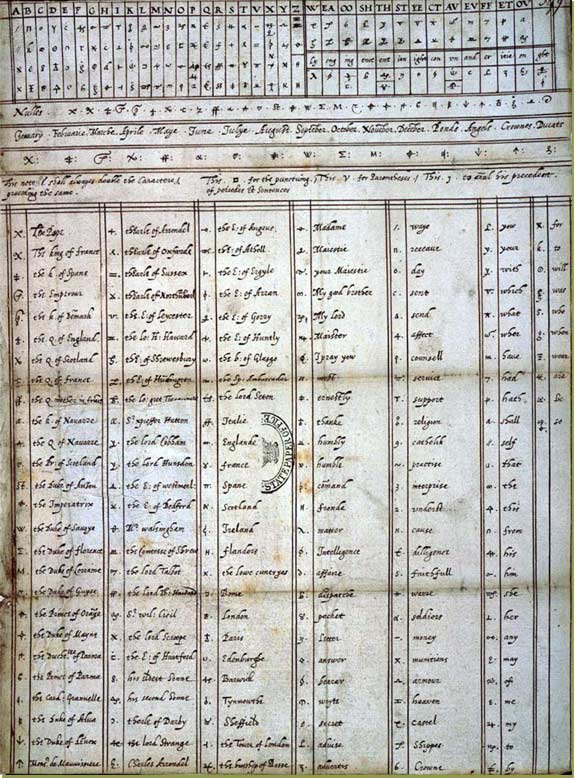 Sir Francis Walsingham broke it using frequency analysis
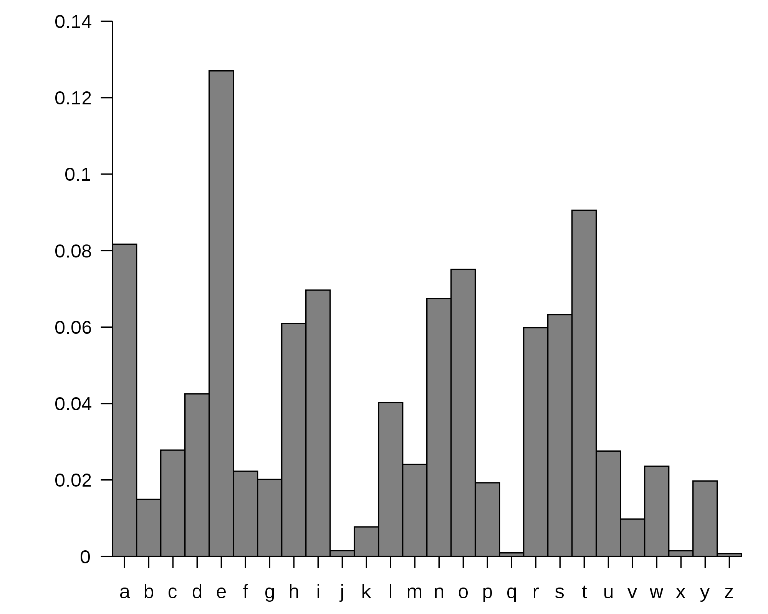 Example 2: Enigma
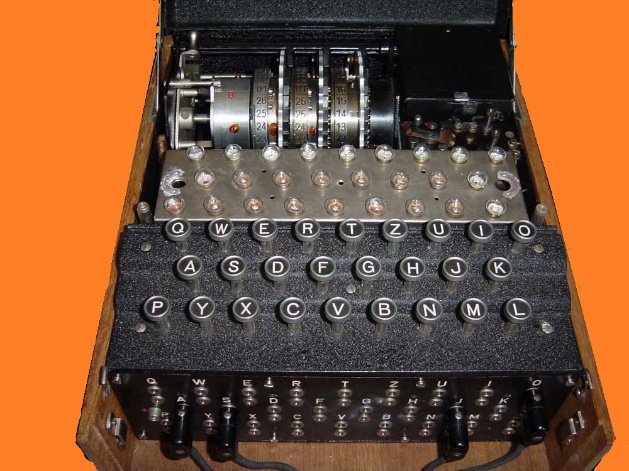 A typewriter* that based on wires and rotor setting would emit different letter for every keypress.
current state
new state
letter typed
letter output
Believed impossible to break by Germans.
Broken via heroic efforts by British at Bletchley park
Cut German U-Boat success in sinking ships by ~90%
Sank about 60% of German U-Boats in Mediterranean
Crucial to success of Normandy D-day landing.
Modern Cryptography (1976- )
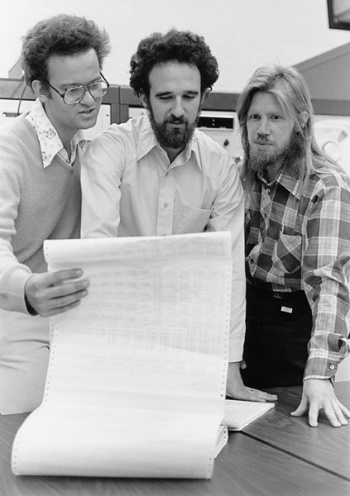 “We stand today on the brink of a revolution in cryptography”
Whit Diffie and Martin Hellman, 1976
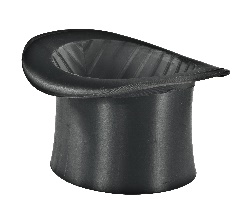 Result
Data
Cycles
Person-years
N/A
Mary’s cipher
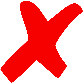 Broken
Broken
Enigma
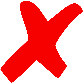 1976
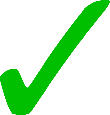 Unbroken!
Diffie-Hellman/RSA
DH/RSA are simpler than Enigma, and allow public encryption key
Security through obscurity
Security through
mathematics
simplicity
[Speaker Notes: Yottabyte, exaflop]
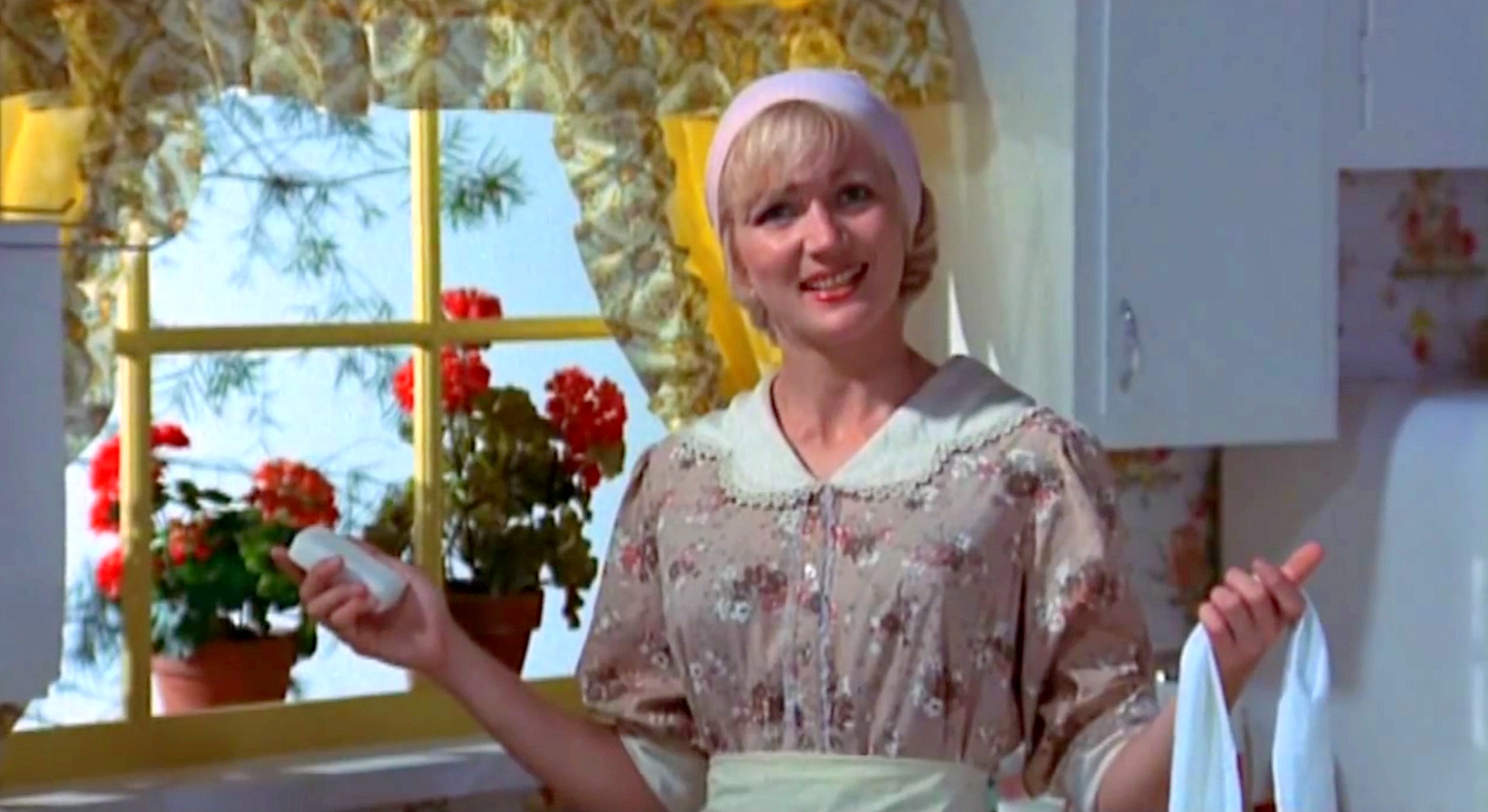 Cryptography and you
Homage to “Zinc Oxide and You” – Kentucky Fried Movie
This course:
Modern and “post modern” cryptography
Perfect security in an imperfect world
Standard undergrad crypto
Private key cryptography: confidentiality and integrity
Public key cryptography: security for the modern world
Really cool shit
Advanced topics: e-voting, e-cash, e-auctions
Quantum computing: breaking RSA/DH/ECC
Magic: fully homomorphic encryption, obfuscation
This is a proof based class.
Why?
Because I’m mean
Because you can’t experimentally demonstrate security.
What is a proof?
proof n. a sequence of statements, each of which is either validly derived from those preceding it or is an axiom or assumption, and the final member of which, the conclusion, is the statement of which the truth is thereby established.
A proof is a piece of English writing that convinces me, Tudor, Nathan and Mark that some fact X is true.
To write a proof:
1) First convince yourself beyond any doubt that X is true.
2) Then make this case to us clearly, precisely and concisely, without excessive formalism.
If you are not sure yourself, don’t try to convince us.
An unintelligible piece of writing is not a convincing argument, even if it doesn’t contain a formal bug.
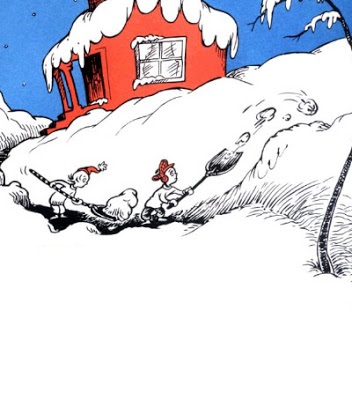 Surviving CS-127
This was no time for play.This was no time for fun.This was no time for games.There was work to be done.
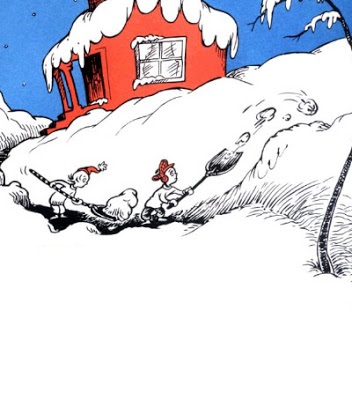 Surviving CS-127
1) Do the reading before each lecture.
2) Do the reading before each lecture.
3) Eat your vegetables:  go to lecture, do the P-sets.
4) Ask me (and your TF’s) questions! Here, office hours, sections, Piazza
Typical schedule (shopping week is different):
P-Sets: Due by Tue lecture.
Reading: Due before each lecture; short online quiz by Thu lecture.
This was no time for play.This was no time for fun.This was no time for games.There was work to be done.
Other components: Midterm, take home final, class/online participation
Additional resources
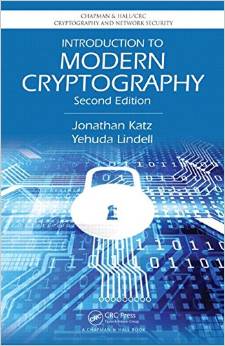 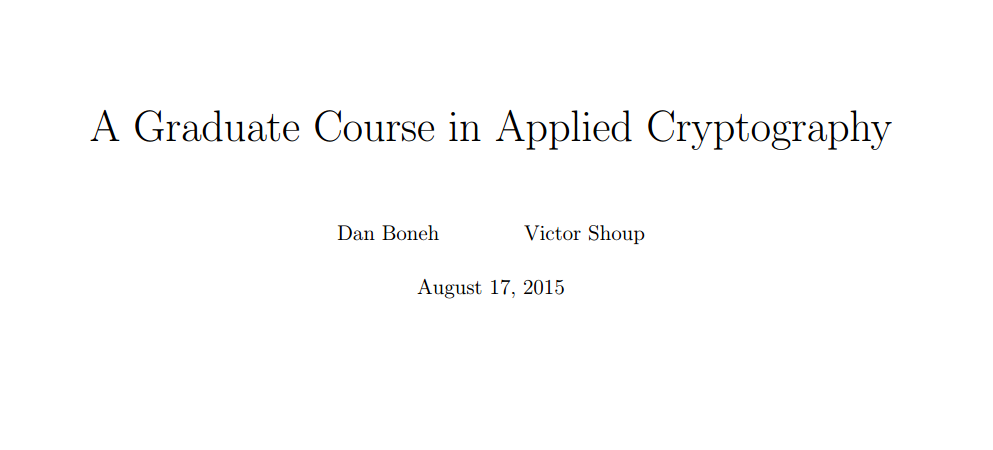 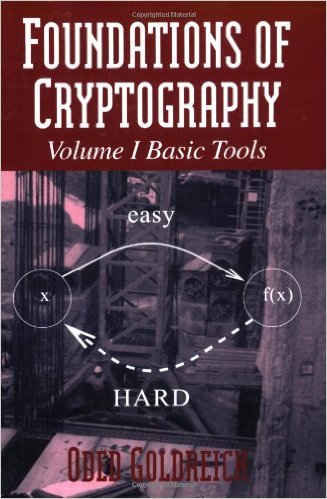 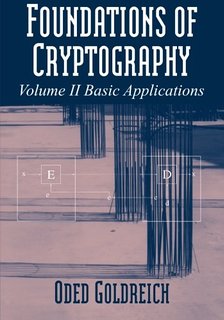 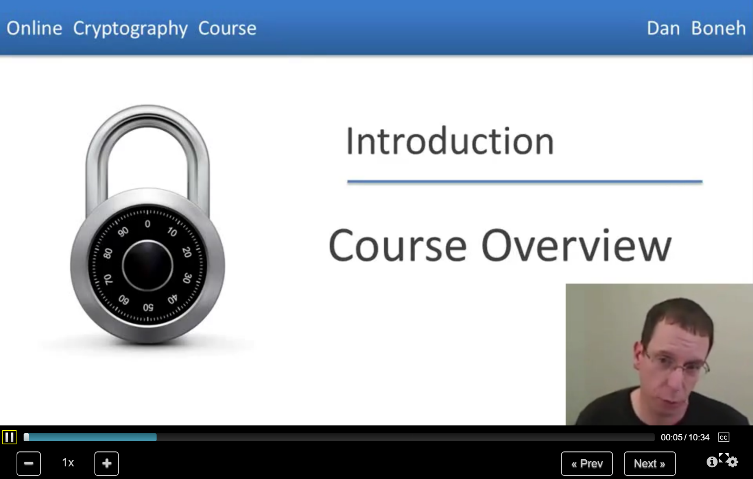 Defining encryption
Why do we need to formally define security?
Defining encryption
Alice
Bob
Eve
(no “security through obscurity”)
No secrecy without randomness!!
Defining encryption
Alice
Bob
Eve
See the “2 to many” theorem in the lecture notes.
Problem: Could be hard to learn key, but easy to learn message.
Probability over what?
Perfect secrecy
…
ciphertexts
…
Unbreakable encryption
Proof:  One bit perfectly secret encryption:
One time pad – used for U.S. and Soviet top secret communication.
Limitation of perfect security
…
Summary
It is possible to mathematically define security for encryption
Guarantees encryption is unbreakable:
(for eavesdropping adversary)
No matter what Eve does, she can’t learn anything about the plaintext that she didn’t know before.
Requires key to be larger than message.
Overtime: Using the crypto mindset beyond crypto
One example: preventing overfitting in machine learning.
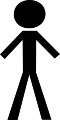 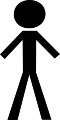 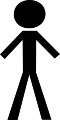 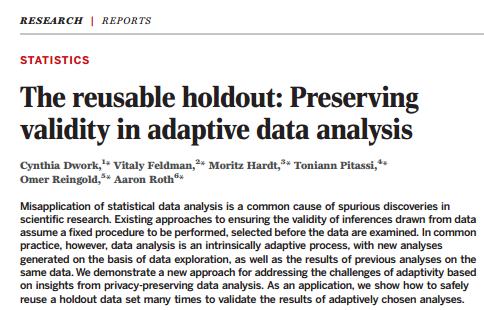 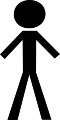 Training
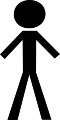 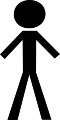 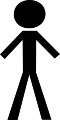 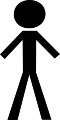 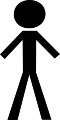 Classifier
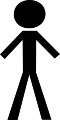 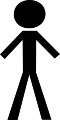 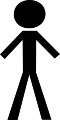 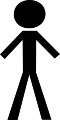 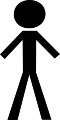 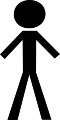 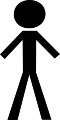 Idea: Treat training alg as attacker to prevent it learning “too much” about the particular sample.